King Saud University College of EngineeringIE – 462: “Industrial Information Systems”Fall – 2018 (1st Sem. 1439-40H)
Introduction (Chapter 1)

part 2 – Introduction to Industrial Information Systems (IIS)
Prepared by: Ahmed M. El-Sherbeeny, PhD
1
Lesson Overview
Part 2:
MRP / MRP II

ERP

MES

ERP/MES/Control

Information flow within the IS

Network Architecture

Functions of an Information System
2
Why IS in Industry?
An industrial firm is a set of activities, or processes, that interact with each other (creating and exchanging information)

Example: the fact that quality control has given final approval to use material is “information” passed on to production before production personnel can process the material
IE462
3
Material Requirements Planning(MRP) as an IIS
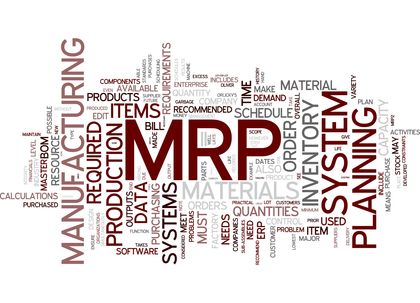 MRP represents a typical instance of IIS for inventory/production management

Input to the MRP is the Master Production Schedule (MPS) through sales order or warehouse stock replenishment request

MPS contains how much and when (gross requirements) of finished product units (see e.g. below)
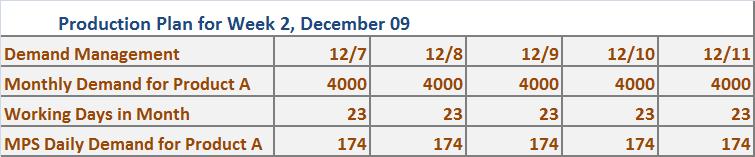 IE462
4
Material Requirements Planning(MRP) as an IIS (cont.)
The demands for subassemblies and components are determined through Bill of Materials (BOM) explosion.

The demand of raw materials are determined from subassemblies and components demands

The demand for raw materials are fulfilled either from stock or through purchase requisitions
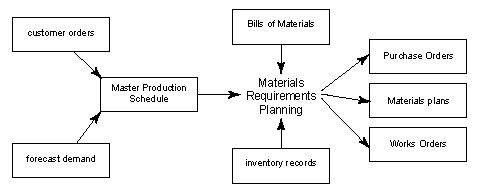 IE462
5
Material Requirements Planning(MRP) as an IIS (cont.)
IE462
6
Material Requirements Planning(MRP) as an IIS (cont.)
MRP II is an extension of MRP for the inclusion of capacity planning (resources planning: workers, machines, etc.) required to meet the manufacturing activities

MRP II answers the question of whether or not a sufficient week-by-week plant capacity exists to meet the planned production schedule
IE462
7
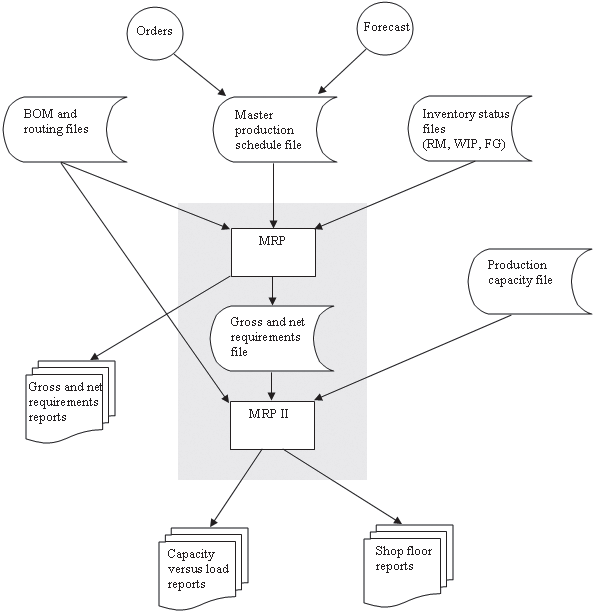 MRP
MRP II
IE462
8
Enterprise Resource Planning (ERP)
The standard MRP system has been expanded to include much more functionality within a concept known as enterprise resource planning (ERP).

In addition to the traditional MRP, ERP has added support for some of the following functions:
Quality management
Sales and distribution 
Human resource management
Project management
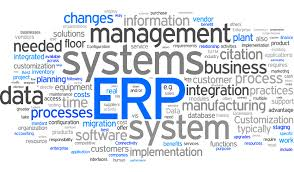 IE462
9
Enterprise Resource Planning (ERP) – cont.
More recently, ERP was extended beyond the factory and the firm to include functions that link the company to its customers and suppliers, such as the following:
Logistics supply chain management
Inter-company communications
Electronic commerce
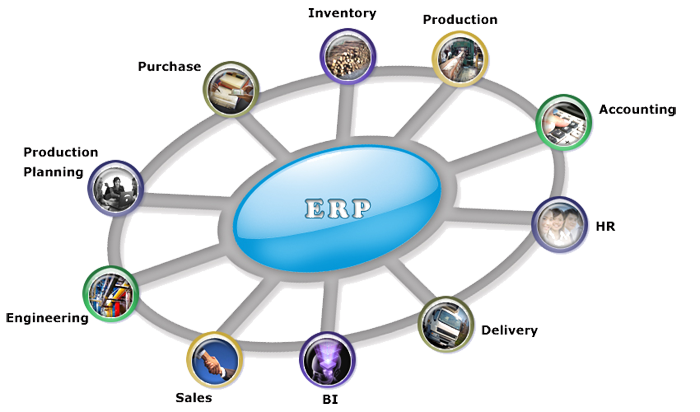 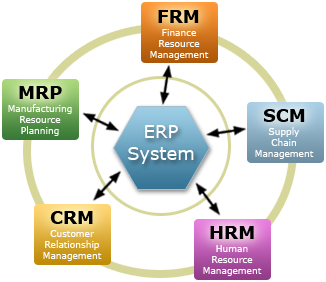 IE462
10
[Speaker Notes: BI: Business Intelligence]
Manufacturing Execution System
MRP / MRPII / ERP are generally considered as “planning” systems. They are not very well integrated into the execution of production
The absence of available software solutions for production execution in the shop floor has led to the development of the manufacturing execution system (MES)
MES manages resources (materials, machines, and personnel, etc) on a daily or hourly basis.
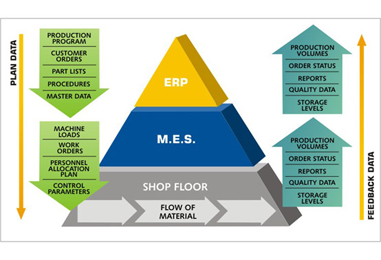 IE462
11
Manufacturing Execution System (cont.)
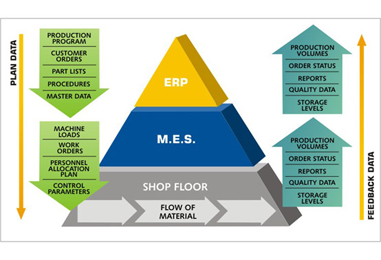 IE462
12
MES functions
Typical MES functions include the following:

Dispatching and monitoring production : controlling the release of work orders to the shop floor and tracking work-in-process inventory.

Detailed scheduling

Data collection from factory floor operation to provide a history of factory events

Quality data analysis: real-time analysis of manufacturing, notifying out-of-tolerance values, and sometimes recommending corrective action.
IE462
13
ERP/MES/Control:A hierarchy of Information Systems in the Industrial Plant
A hierarchy of decisions must be made in manufacturing, from the machine, or unit operation control level, up through the overall planning of plant operations.
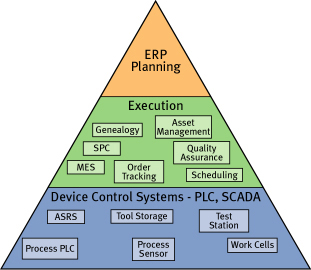 IE462
14
ERP/MES/Control:A hierarchy of Information Systems in the Industrial Plant (cont.)
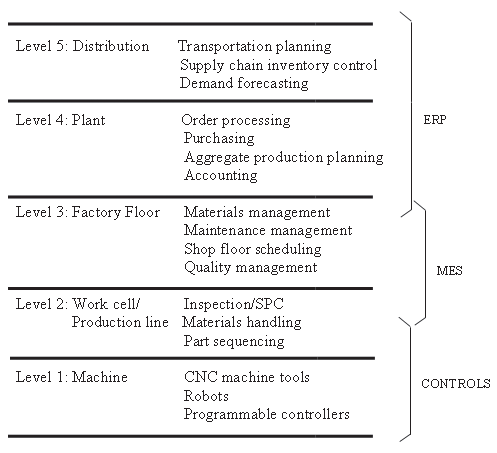 IE462
15
Production Line or Work Cell Level
Control the interactions between a group of related machines or processes

This level of decision making is concerned with the release and delivery of materials at the correct time

Examples of decisions at this level include routing of material among machines, and the decision to extract out-of-specification components while they are being processed

The work cell or production line level is considered part of the MES level, but there is some overlap with the controls level
IE462
16
The Nature and Role of IIS
The industrial system is modeled as a hierarchy of decisions, where the upper levels of the hierarchy place constraints and control decisions on each succeeding lower level

The complete integration of all levels of decision processes, supported by computer information systems, is the domain of an industrial information system
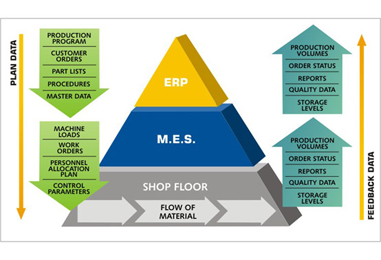 IE462
17
Information Flow within the IS
ERP, MES & Control are standard software solutions
ERP provides the MES level with an overall plan of what is to be produced during the current planning horizon
The MES level is then responsible for detailed production operations on the factory floor.
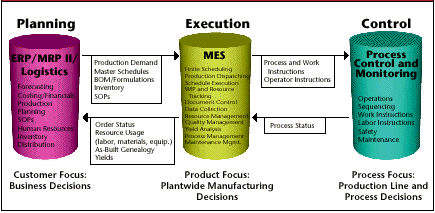 IE462
18
Information Flow within the IS (cont.)
The MES level tells the machine controllers how to produce a particular part by controller programs
As production is executed, actual results concerning what was produced are fed back to the planning level. 
The MES level monitors real-time actual results, and data summaries are logged for storage in factory databases.
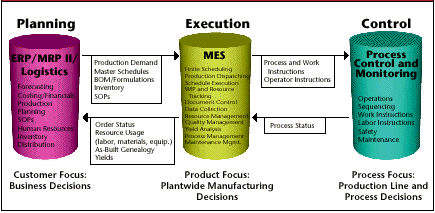 IE462
19
Coordinating the Layer Interaction in the Industrial Information System
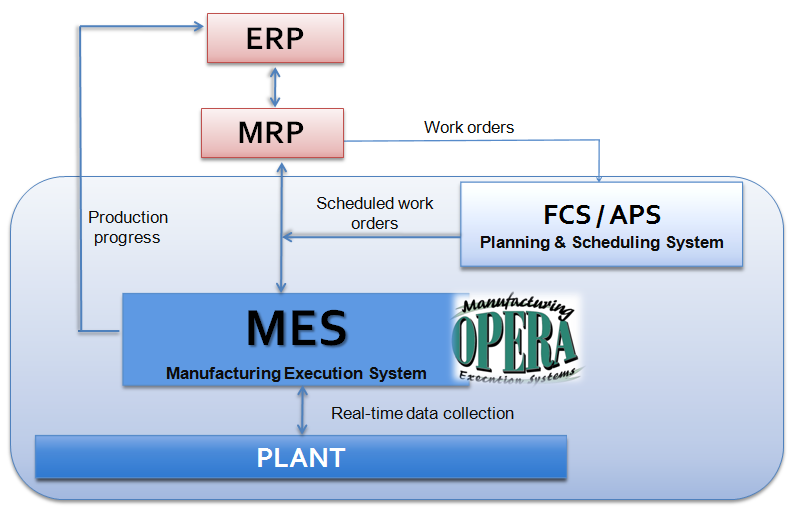 IE462
20
Network Architecture
Enterprise integration is about the integration of functional areas through information sharing
To realize efficient information sharing, it is desirable to network the levels of the hierarchy of the manufacturing enterprise
The network architecture is a description of how the various layers of the decision hierarchy will communicate with one another
The network architecture is typically implemented with the use of local area networks (LAN)
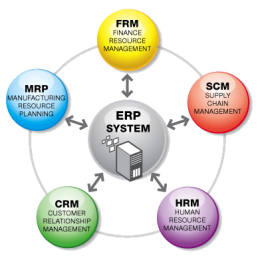 IE462
21
Typical Network Architecture for Modern Industrial Company
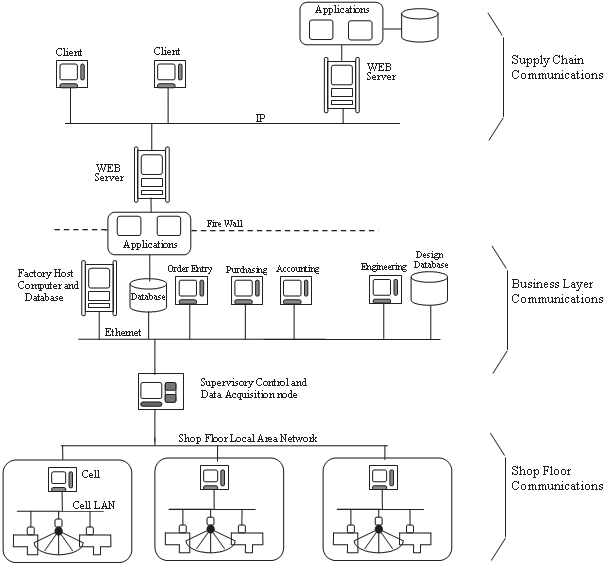 IE462
22
[Speaker Notes: Very important diagram]
Functions of an Information System
Data collection: captures data about events affecting the system and its environment, and loads data into input devicesCollected data are classified and indexed in order to make retrieval of desired information easy

Data storage: storing past data and information into database for future retrieval.

Information retrieval: database management system extract necessary processed data as information for decision making
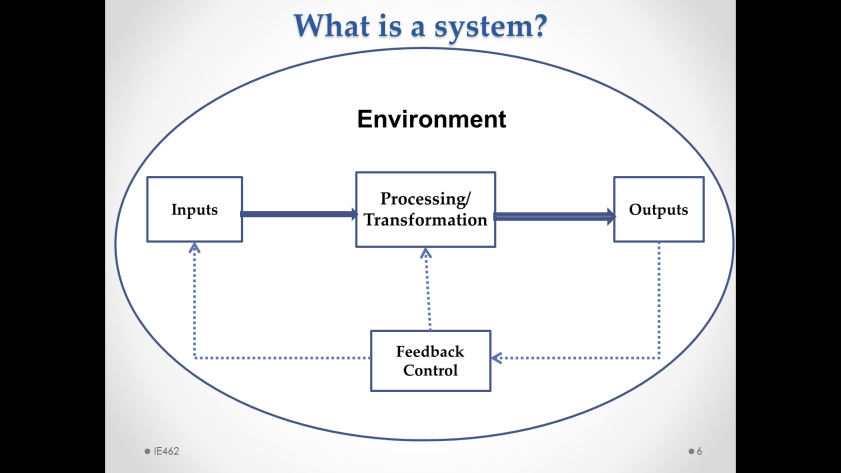 IE462
23
Functions of an Information System (cont.)
Data processing: computation or summarization, includes all transformation process on input data into information

Data / information transmission: communication of coded information between geographically separated points

Data display: presentation of output information in a form for human perception, by means of printed form, or temporary display on CRT display, etc.
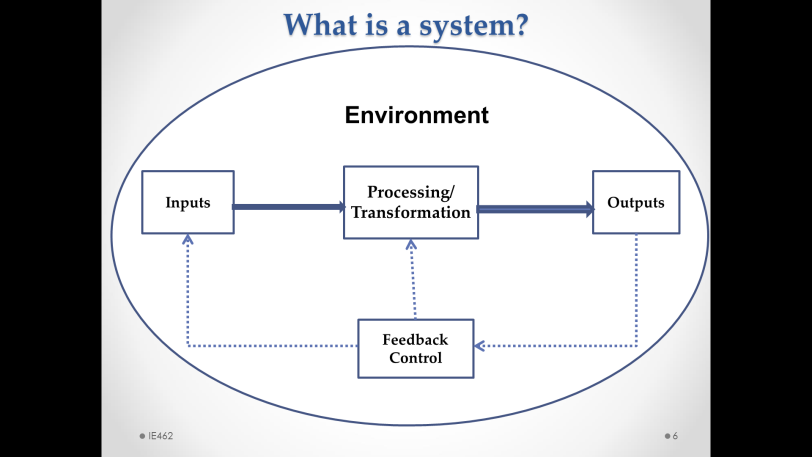 IE462
24